Hb22-1416&sb22-238
Presented by:  Steve Schleiker
El paso County assessor
719-520-6527
steveschleiker@elpasoco.com
HB22-1416
Concerning procedural requirements for the administration of property tax:
2
HB 22-1416 – Support.
House Sponsorship:  Esgar and Neville / Senate Sponsorship:  Kolker and Rankin
Section 1
Section 2
Section 3
Section 4
Section 5
Requires PTA to hold public hearings on a proposed change to the Assessor Reference Library Manuals.
Requires Assessor to include estimate of taxes on yearly Notice of Value (NOV).
Requires Assessor to include abatement information on NOV.
Requires PTA to publish notice about the proposed change.
Extend Real Property Appeal deadline from June 1st to June 8th.
Correct any errors with a class or subclass of property.
BAA advance an appeal concerning the valuation of rent-producing properties.
3
Concerning reductions in Real Property taxation for only the 2023 and 2024 property tax years:
SB 22-238
4
SB22-238 – Support.
Senate Sponsorship:  Hansen and Rankin / House Sponsorship:  Weissman and Neville
2023 Property Tax Year:
2023 Property Tax Year:
Section 1
Section 2
Section 3
2023 Property Tax Year:
This Bill reduces the assessment rate of nonresidential property, excluding AG and renewable energy production nonresidential property from 29% to 27.9%.
Reduce actual value of commercial real property by $30,000, and residential real property by $15,000, but in either case to no less than $1,000
Reduces the assessment rate for single family residential, and multi-family residential to 6.765%
5
Non-Residential Property (Estimated Tax Example):
Current Valuation (Office Building):
SB22-293 Valuation (Office Building):
Value reduced:  -$30,000
Rate reduced:    -3.793%
Est. Taxes:           -$1,646.45
SB22-293 + 2023 Reappraisal Valuation (10% increase) (Office Building):
Reappraiser Value:  +10%
Value Reduced:        -$30,000
Rate Reduced:          -3.793%
Est. Taxes:                 +$725.00
Tax Savings if no change?
TOTAL SAVINGS = $1,740.00
6
Residential Property (Estimated Tax Example):
Current Valuation (Single Family):
SB22-293 Valuation (Single Family):
Value reduced:  -$15,000
Rate reduced:    -2.662%
Est. Taxes:           -$164.90
SB22-293 + 2023 Reappraisal Valuation (15% increase) (Single Family):
Reappraised Value:  +15%
Value Reduced:        -$15,000
Rate Reduced:          -2.662%
Est. Taxes:                 +$266.05
Tax Savings if no change?
TOTAL SAVINGS = $176.95
7
SB22-238
Senate Sponsorship:  Hansen and Rankin / House Sponsorship:  Weissman and Neville
Section 1 - 2024
Section 2 - 2024
Section 3 - 2024
Section 4 - 2024
Section 5 - 2024
Continues assessment rate of real and personal property tat is classified as AG or renewable energy production at 26.4%
Multi family = 6.8%
Single family residential assessment rate will be based on there being a specific modification determined by PTA – 2023 reappraisal.
Single family residential assessment rate will be based on 2023 reappraised values.
Requires State Treasurer to reimburse counties.
El Paso County reimbursement = 65% of the amount of reduction.
8
Pros?
Residential & non-residential property tax savings
Lowering of non-residential rate – has not happened since 1982
Lowering of residential & multi-family assessment rate
Property actual value decrease 
(commercial = $30,000) – (residential = $15,000)
CONS?
Taxpayer Confusion!
Mortgage companies (Change of Escrow)
2023 Reappraisal
Not directly seeing tax savings 
What happens after tax years 2023 & 2024?
Thank You
Steve Schleiker, El Paso County Assessor
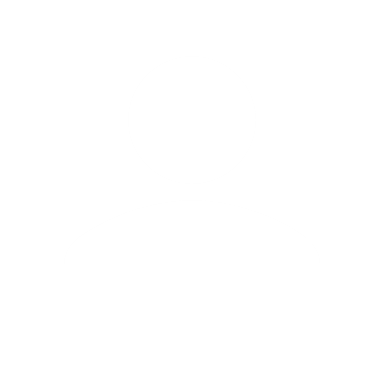 1-719-520-6527
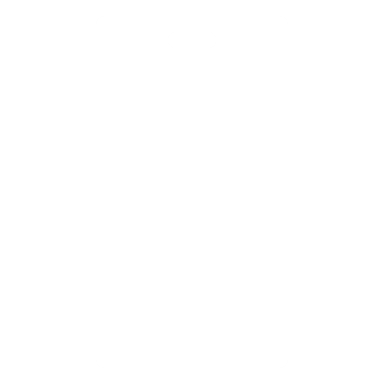 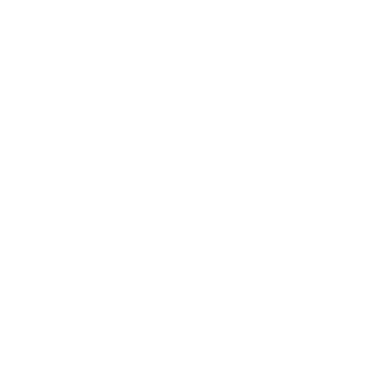 steveschleiker@elpasoco.com
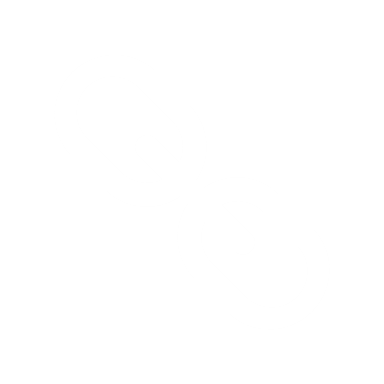 www.assessor.elpasoco.com
11